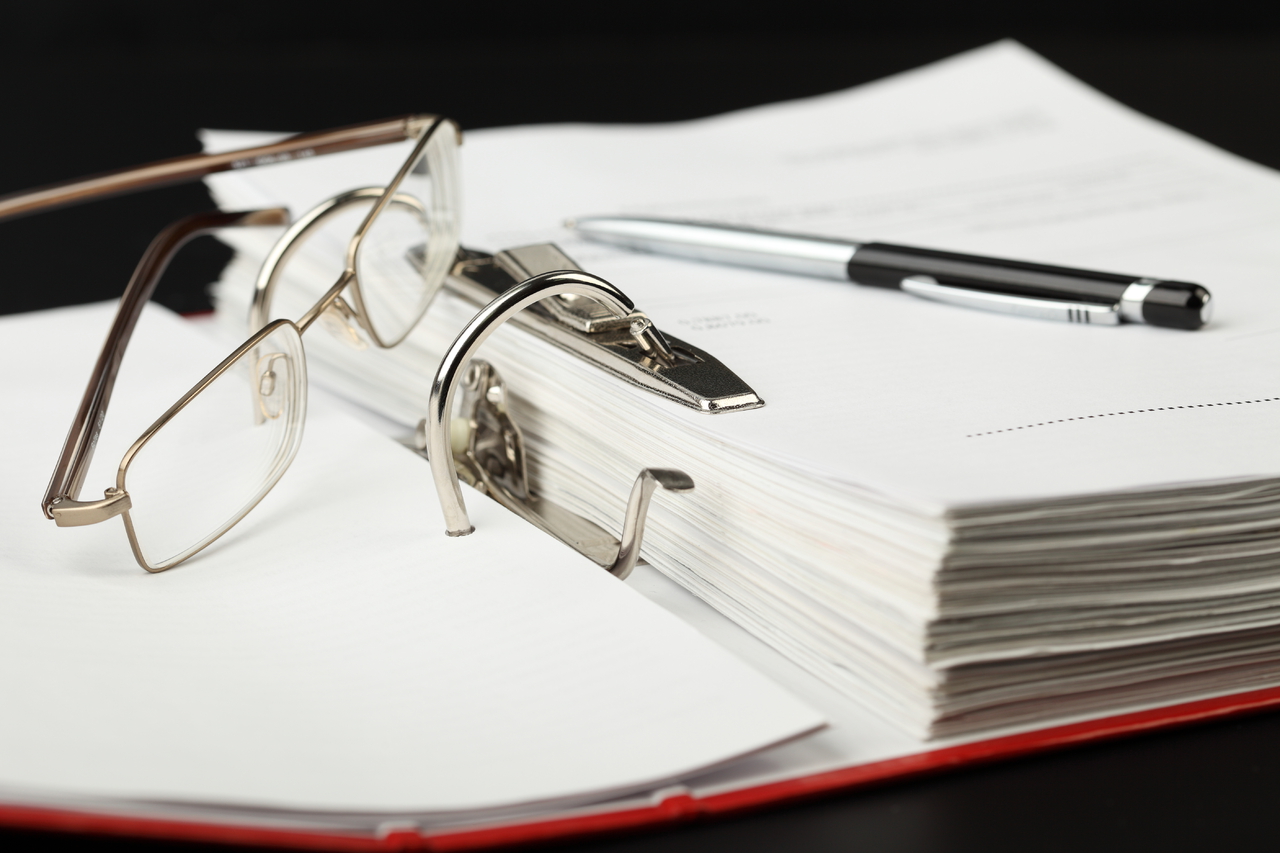 БЮДЖЕТ ДЛЯ ГРАЖДАНмуниципального образования «Алексеевский сельсовет» Касторенского района Курской области на 2016 год
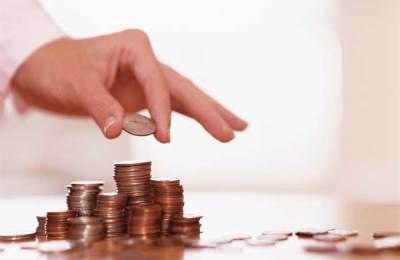 Муниципальный бюджет – это форма образования и расходования денежных средств, предназначенных для финансового обеспечения задач и функций органов местного самоуправления
Доходы бюджета – поступающие
 в бюджет денежные 
средства в виде 
налоговых , неналоговых и 
безвозмездных поступлений
Расходы бюджета – денежные
средства, направляемые
 на финансовое обеспечение
 задач и функций органов
 местного самоуправления
Дефицит бюджета – превышение расходов бюджета над его доходами
Профицит бюджета – превышение доходов бюджета над его расходами
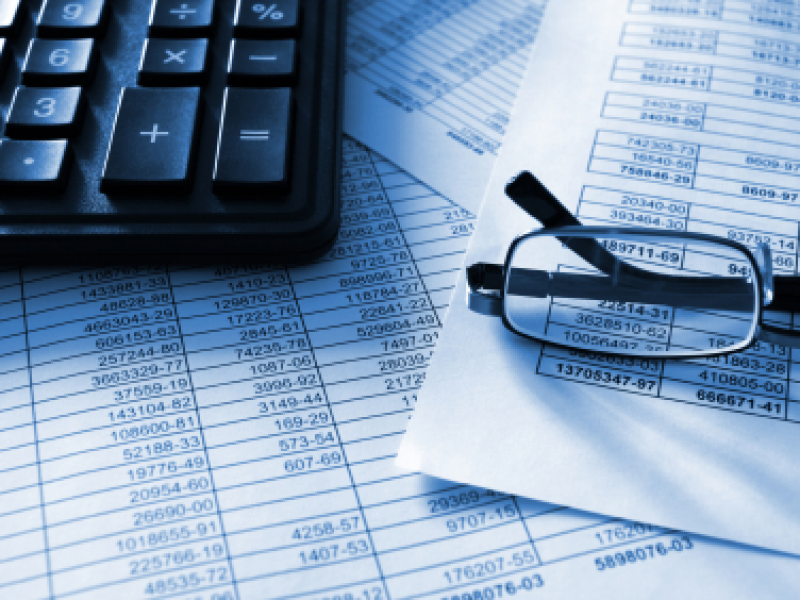 Составление бюджета основывается на:
Бюджетном послании
 Президента 
Российской Федерации
Основных направлениях
 бюджетной и 
налоговой политики
Прогнозе 
социально-экономического
 развития МО 
«Алексеевский сельсовет»
Муниципальных программах 
Администрации Алексеевского сельсовета
Основные параметры бюджета муниципального образования «Алексеевский сельсовет» Касторенского района Курской области на 2016 год
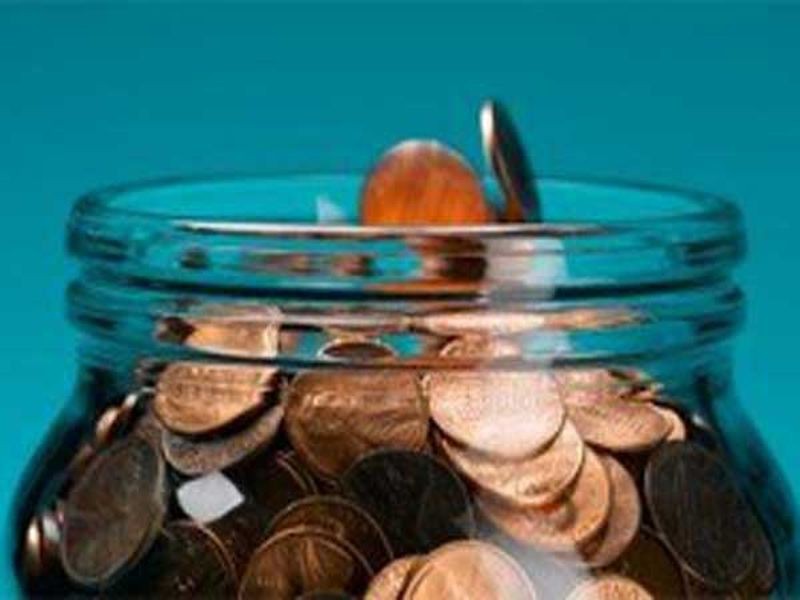 Доходы (всего)
2645,0 тыс.руб.
Налоговые 
Доходы
1695,5,5 тыс.руб.
Неналоговые
 доходы
35тыс.руб.
Безвозмездные
 поступления
914,5 тыс.руб.
Доходы бюджета муниципального образования «Алексеевский сельсовет»Касторенского района Курской области на 2015 год
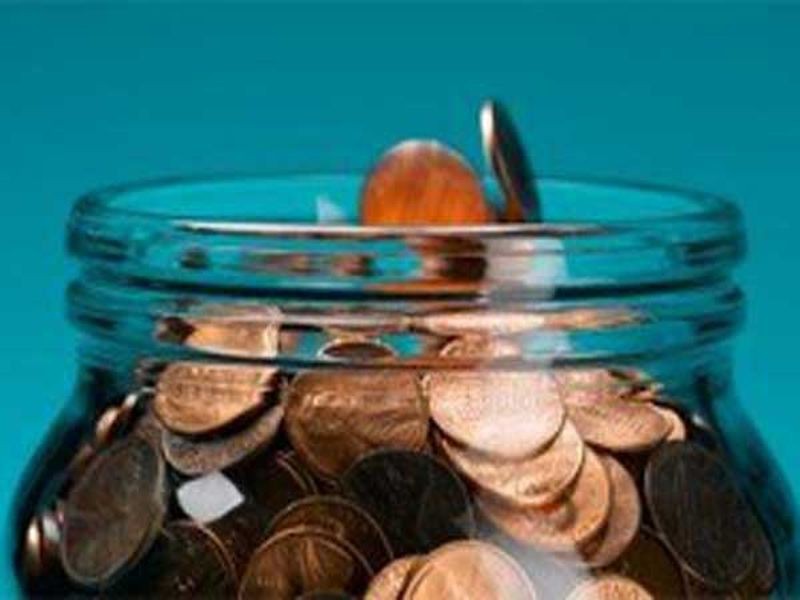 Доходы (всего)
2035,369 тыс.руб.
Налоговые 
Доходы
1179,021тыс.руб.
Неналоговые
 доходы
48,640 тыс.руб.
Безвозмездные
 поступления
807,708 тыс.руб.
Доходы бюджета муниципального образования «Алексеевский сельсовет»Касторенского района Курской области на 2016 год
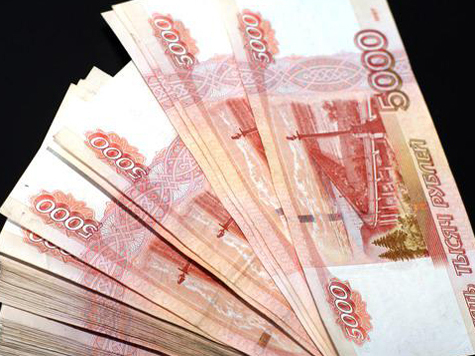 Структура налоговых и неналоговых (собственных) доходов бюджета муниципального образования «Алексеевский сельсовет» на 2015 год
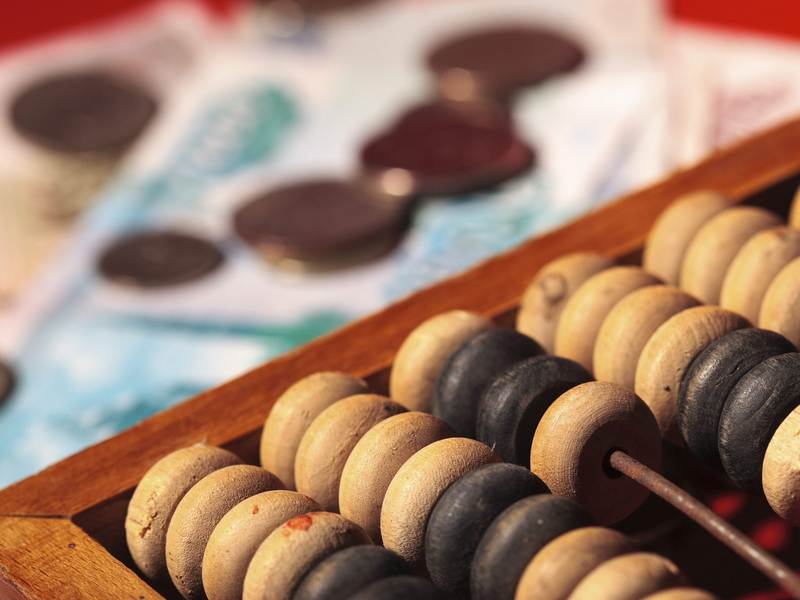 Структура налоговых и неналоговых (собственных) доходов бюджета муниципального образования «Алексеевский сельсовет» на 2016 год
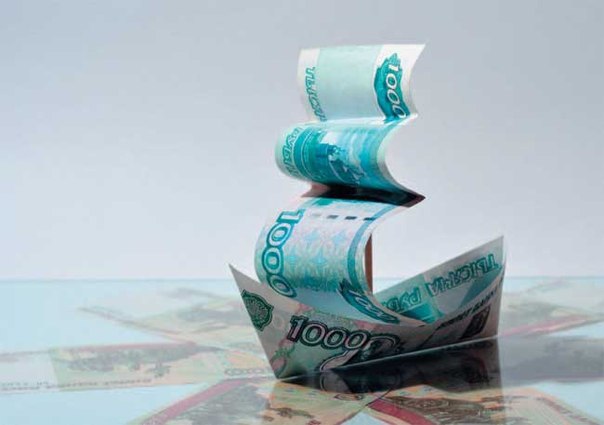 Расходы бюджета муниципального образования «Алексеевский сельсовет» Касторенского района Курской области на плановый период 2016 года(тыс.руб.)
«Программная» структура бюджета муниципального образования «Алексеевский сельсовет»Касторенского района Курской области в 2015-2017 годах (тыс.руб.)
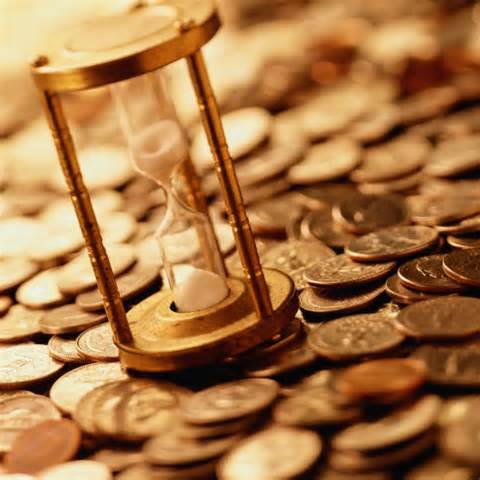 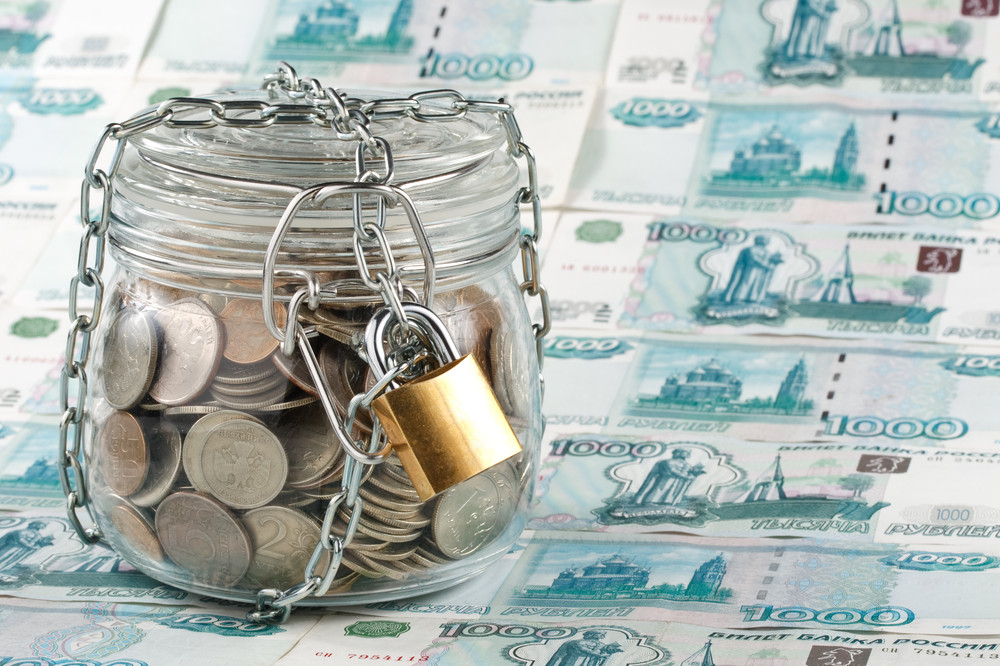 Расходы на общегосударственные вопросы муниципального образования «Алексеевский сельсовет» Касторенского района Курской области (тыс.руб.)